Big Decisions Young People Everywhere face
By: Raylea Richards
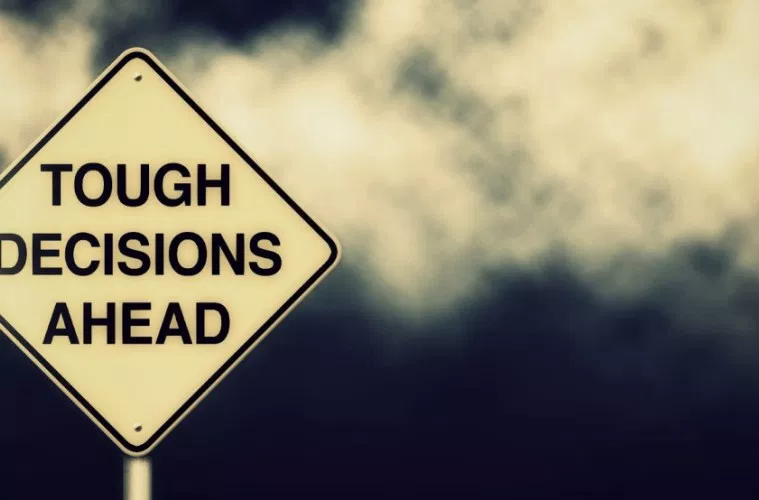 6 Biggest Decisions
School
What are you going to do about your education? 
Friends 	
What types of friends will you choose and what type of friend will you be?
Parents
Are you going to get along with your parents? 
Dating 
Who will you date? What rules and morals will you have about dating?
Addiction 	
What will you do about smoking, drinking, drugs, and other addictive things? 
Self-Worth
Will you chose to like and love yourself or dislike and hate yourself?
Me Personally
Personally for me right now the biggest decision that I am facing of the big 6 decisions of life is school and what I am going to do about my education. I am a sophomore in highschool and even though I still have two more years of highschool before I have to decide what I want to study in college and consequently what I want to do with my life this is a decision that is very prevalent in my life and on my mind.
What to do about it
First things first... When facing a big decision stay calm and think about it rationally. Don’t panic as that will only cause stress and not help to make a decision. After that what you do depends on what system works best for you individually. Some ideas of things that could work for you are…
Make a pros and cons list 
Ask a reliable friends advice
Ask for a trusted parent/guardian/adults advice 
Use prior experience that you have to know what is right and what is wrong for you personally
Depending on the situation try both options and continue with the one that works best for you 
Choose the option that will lead to the least amount of stress and anxiety
Try pretending you are advising someone else and then think about the decision as if it will not affect you and therefore more rationally
5 steps to solution
While there are many ways to make a decision the one that I have found that works best for me and one that would most likely work for just about anyone is known as the “5 steps to solution” they are as follows…
Consider what is at stake 
Assemble the facts 
Identify the alternatives 
Explore the pros, cons, and risks 
Choose the best path and take action
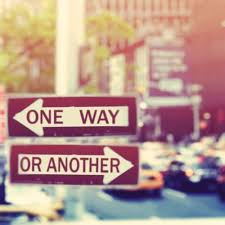 Who to go to
Some ideas of people that you can go and talk to about what decision you should make are…
Friends	
Parent/Guardian
Teacher 
4-H Advisor
Church Administrators
Other trusted adults
Another way to look at it
You could also look at the situation as a chart with flowing events
Think
Plan
Act
Look
Think about the decision and what the best path for you is
Plan what you should do about the decision
Follow through with the plan and and go with the direction of the decision that you choose
Look at what has happened and make sure it is what you wanted if not use what you have learned and start the process over
Repeat